Non-linear intensification of monsoon low-pressure systems by the BSISO
Kieran M R Hunt and Andrew Turner
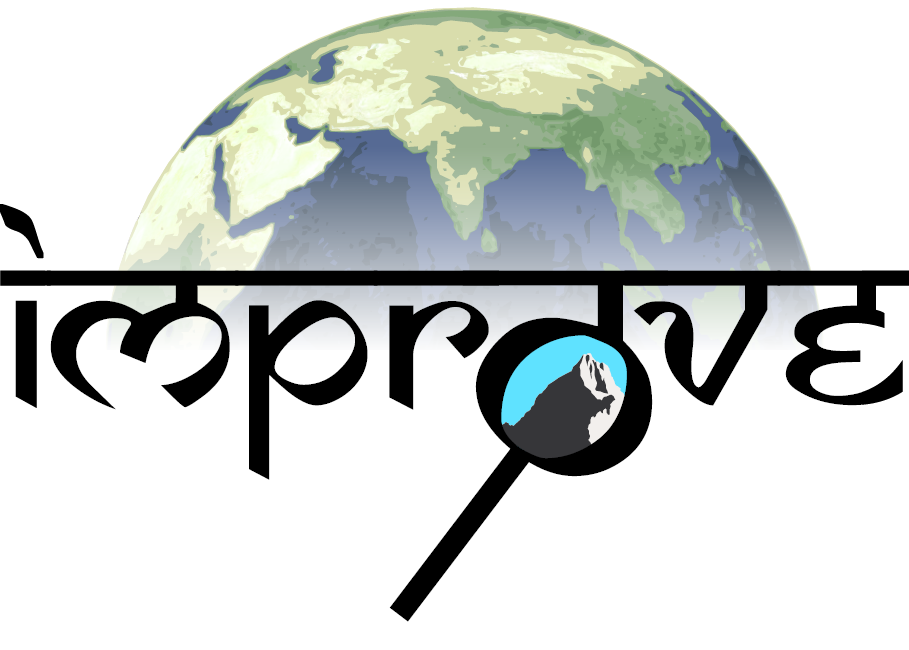 Introduction
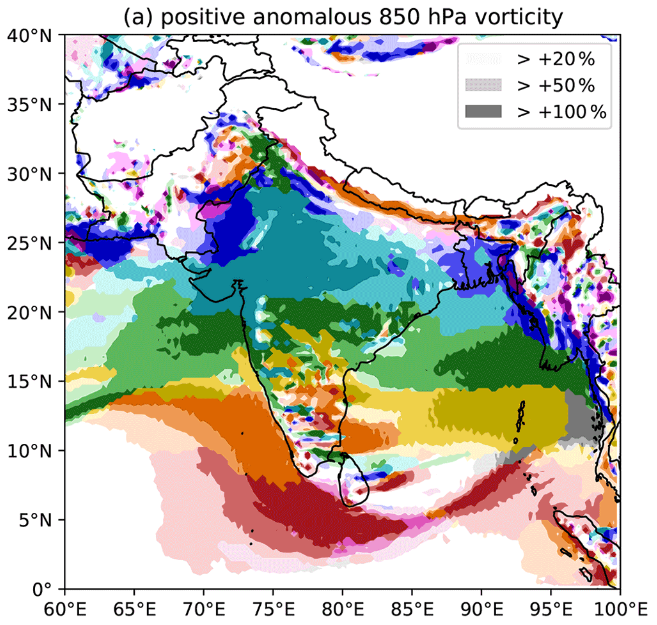 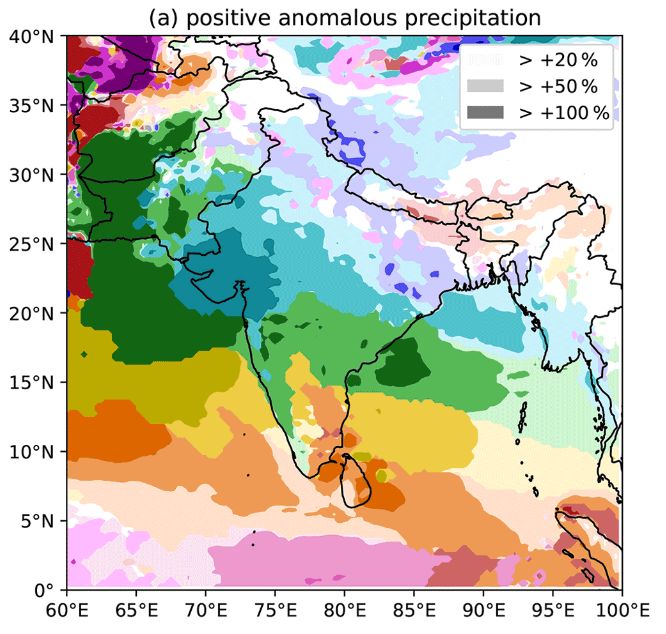 523 LPSs June-Sep 1979-2018

Ignore “phase 0”

Slight phase lag between different BSISO responses
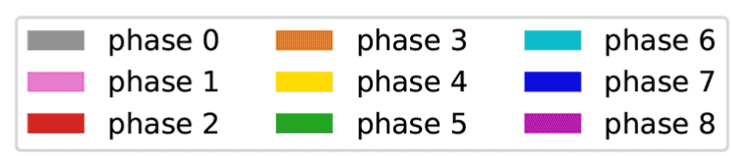 LPS genesis
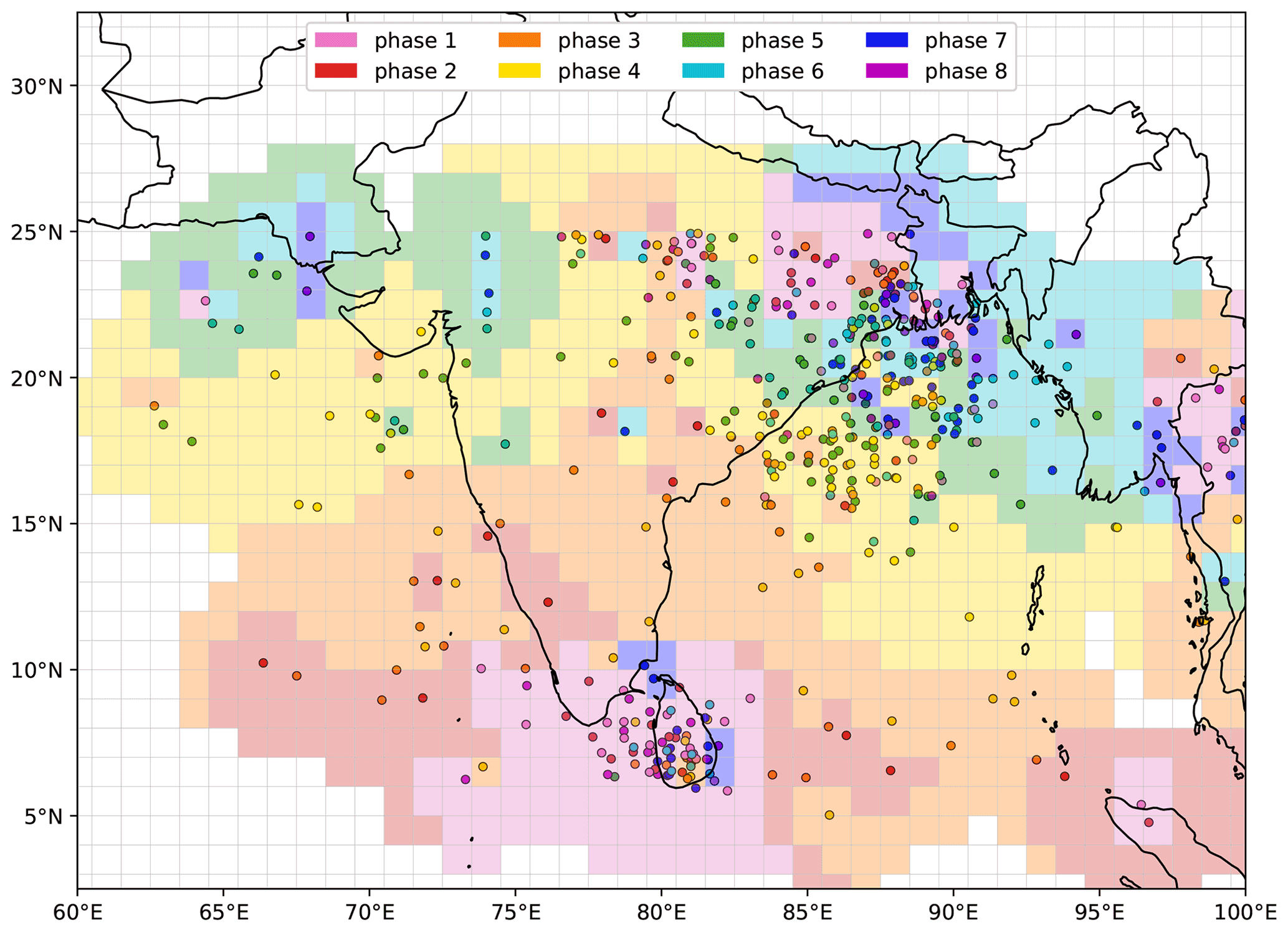 Genesis points of LPS coloured by BSISO phase

Mean phase approximated by background gridded field

Lags anomalous vorticity by about half a phase

Ignore genesis points where BSISO phase is not well defined (~41%)

For dynamical consistency, will look only at LPSs north of 15°N
LPS propagation
Black line shows average LPS propagation vector (northwestward at ~100 km per day)

Coloured lines show anomalous propagation for each BSISO phase

During phases 5 and 6, LPSs propagate ~20% faster

During phase 2, LPSs propagate ~20% slower
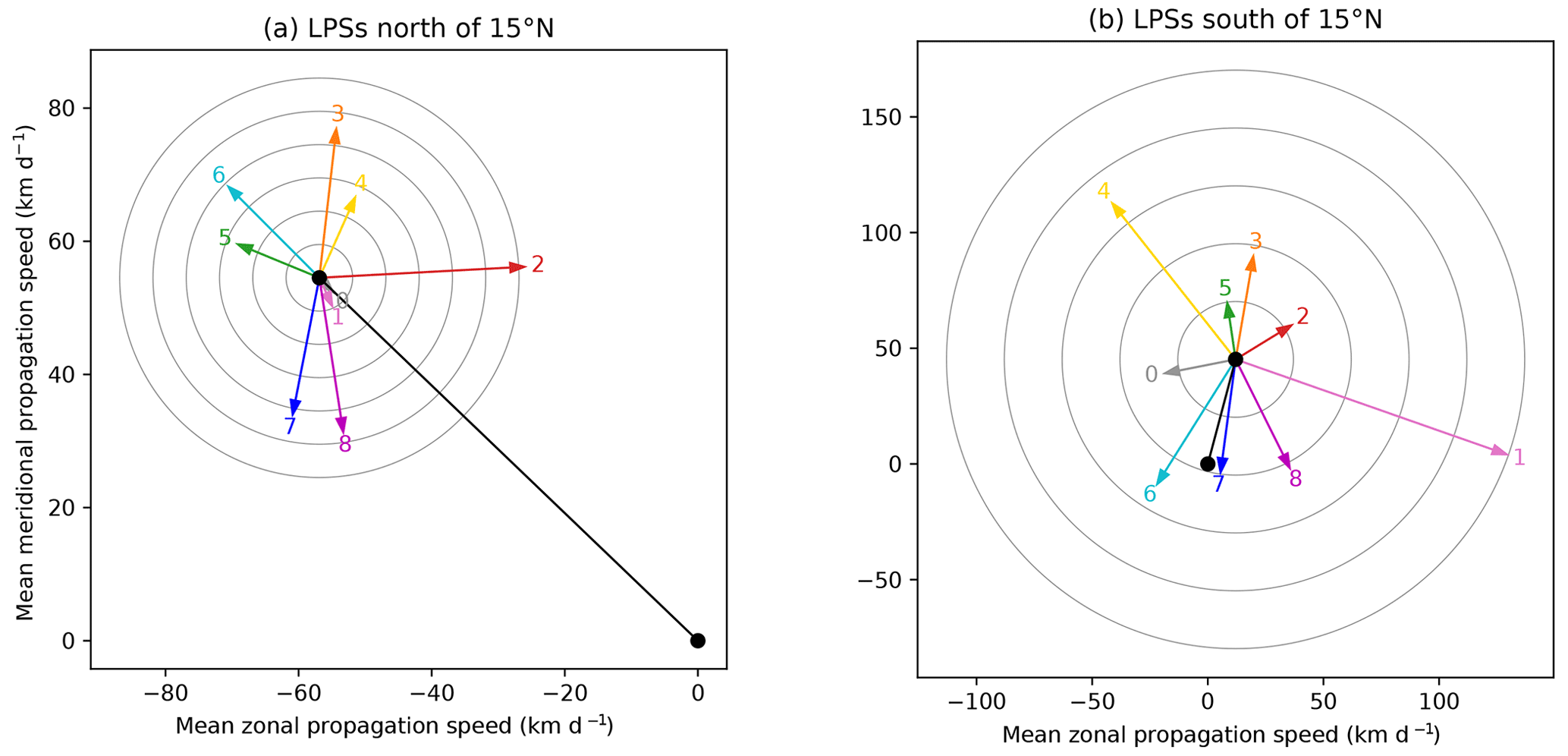 LPS precipitation
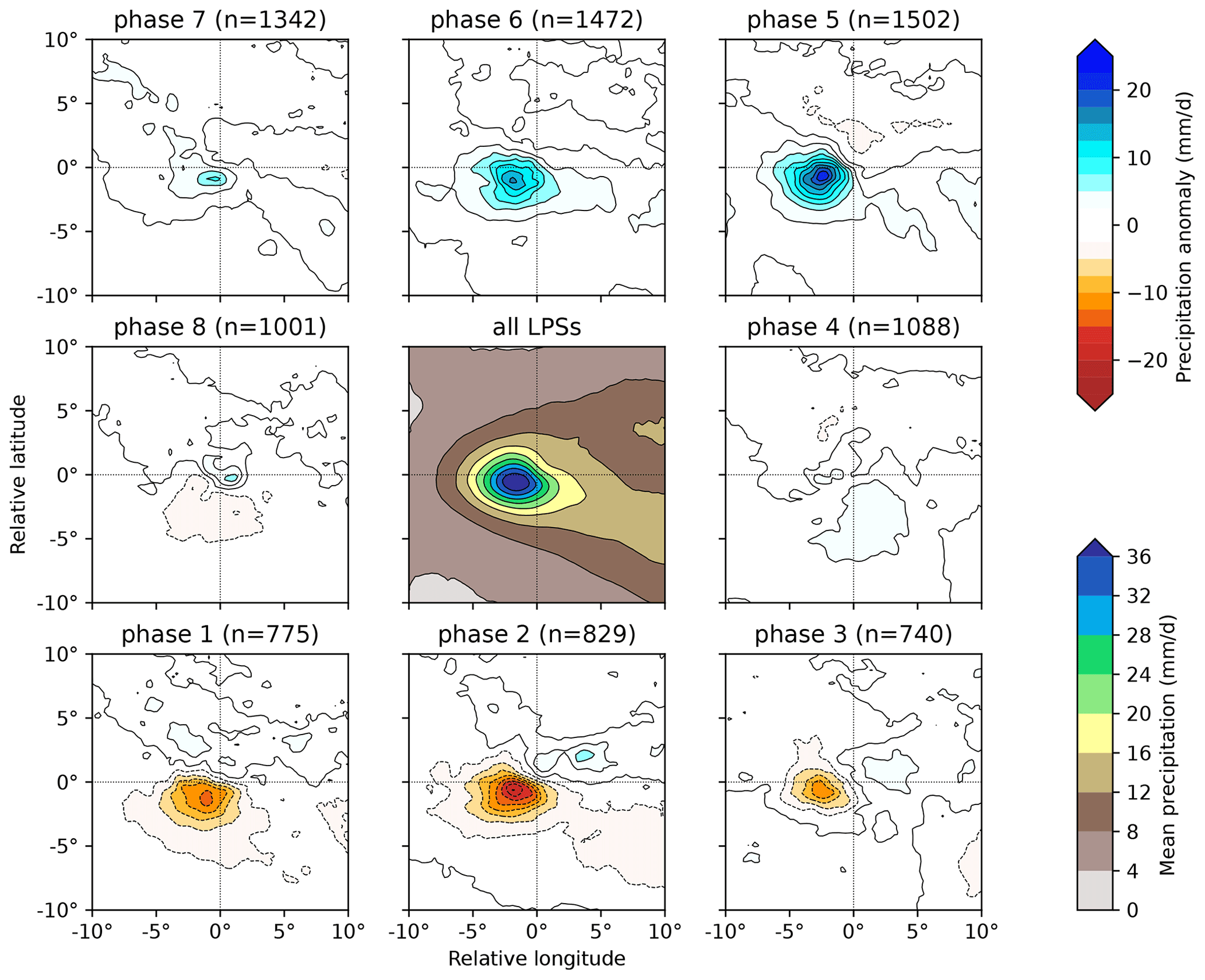 Centre panel shows system-centred mean precipitation for all LPSs

Panels around edge show anomaly to mean for each BSISO phase

Biggest changes in phase 5 (+51%) and phase 2 (-39%)

For simplicity, will now look only at these two phases
Where does the extra precipitation come from?
Changes in precipitation well matched by composite vertically integrated moisture flux convergence

This is easier to diagnose
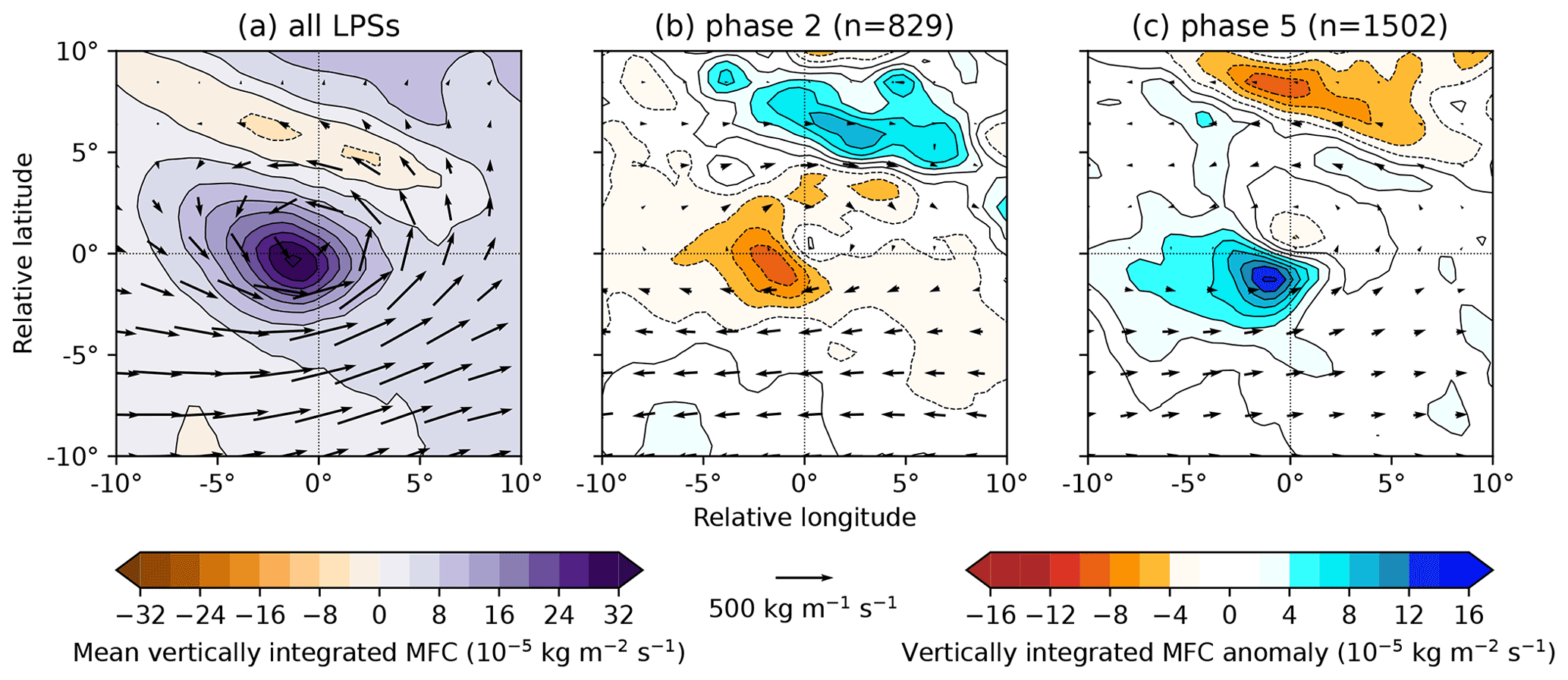 Where does the extra precipitation come from?
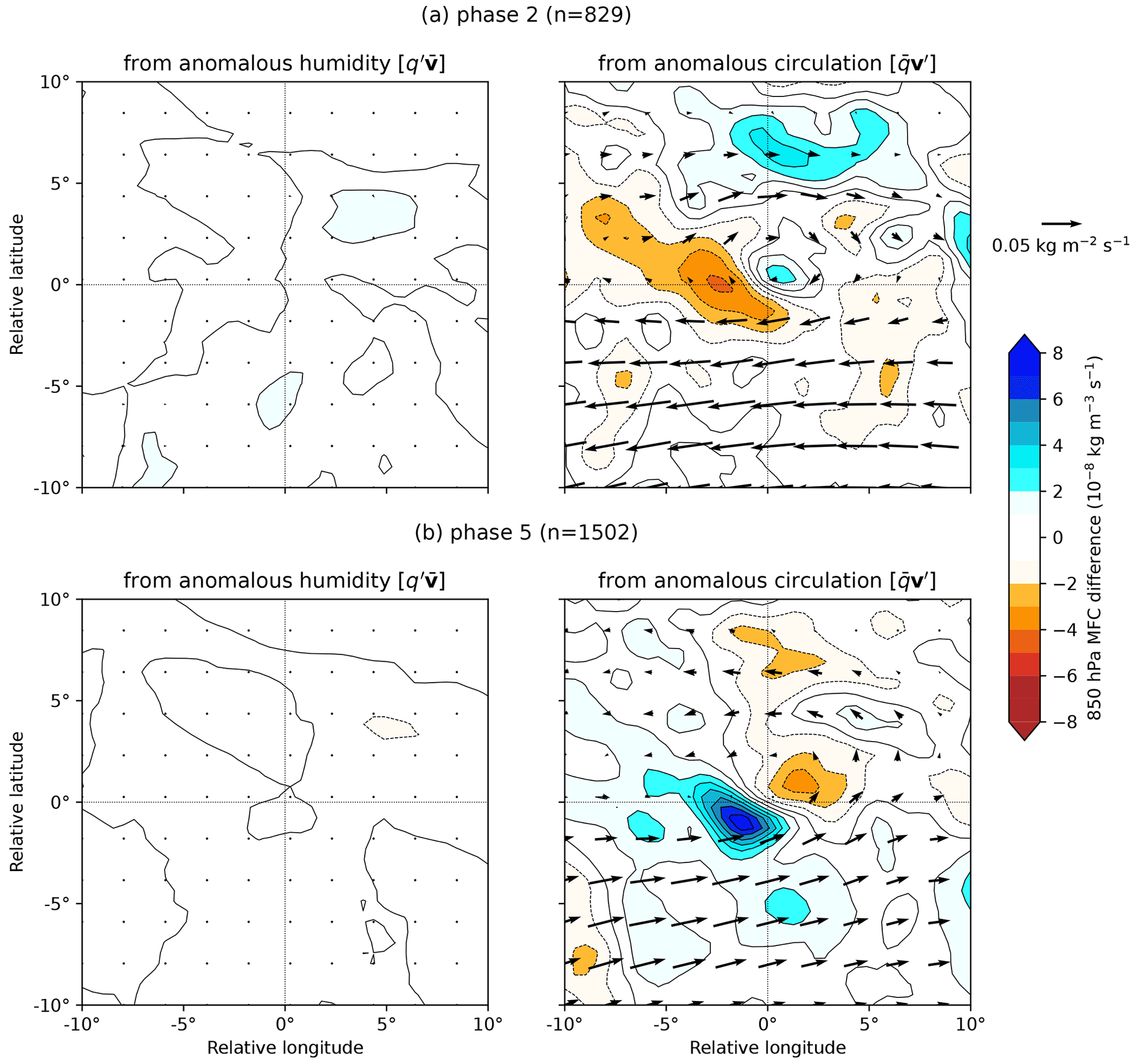 Linearisation shows us that almost all the change comes from anomalous circulation, not moisture

But could moisture play an indirect role?
What causes the dynamical adjustment?
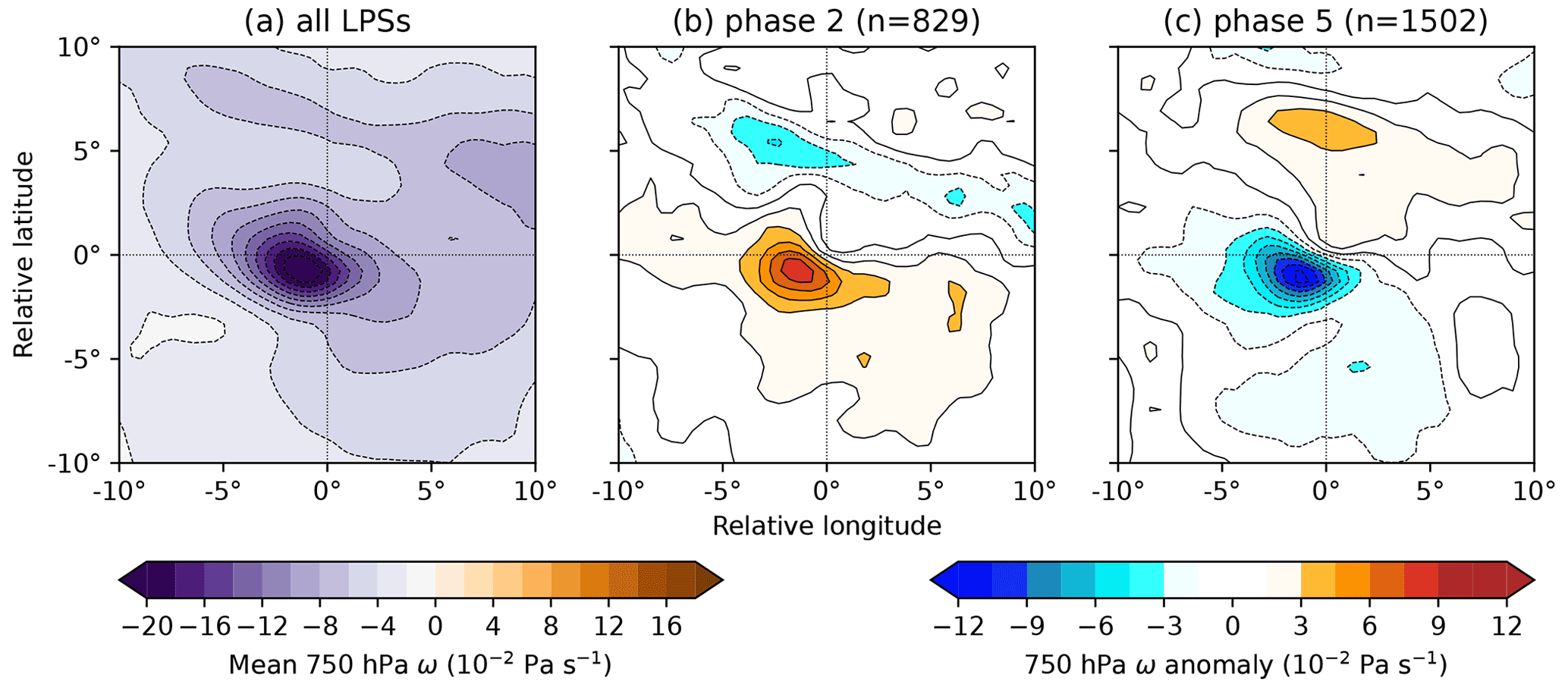 Mass continuity means that low-level omega approximates VIMFC very closely

Means we can use QG theory
What causes the dynamical adjustment?
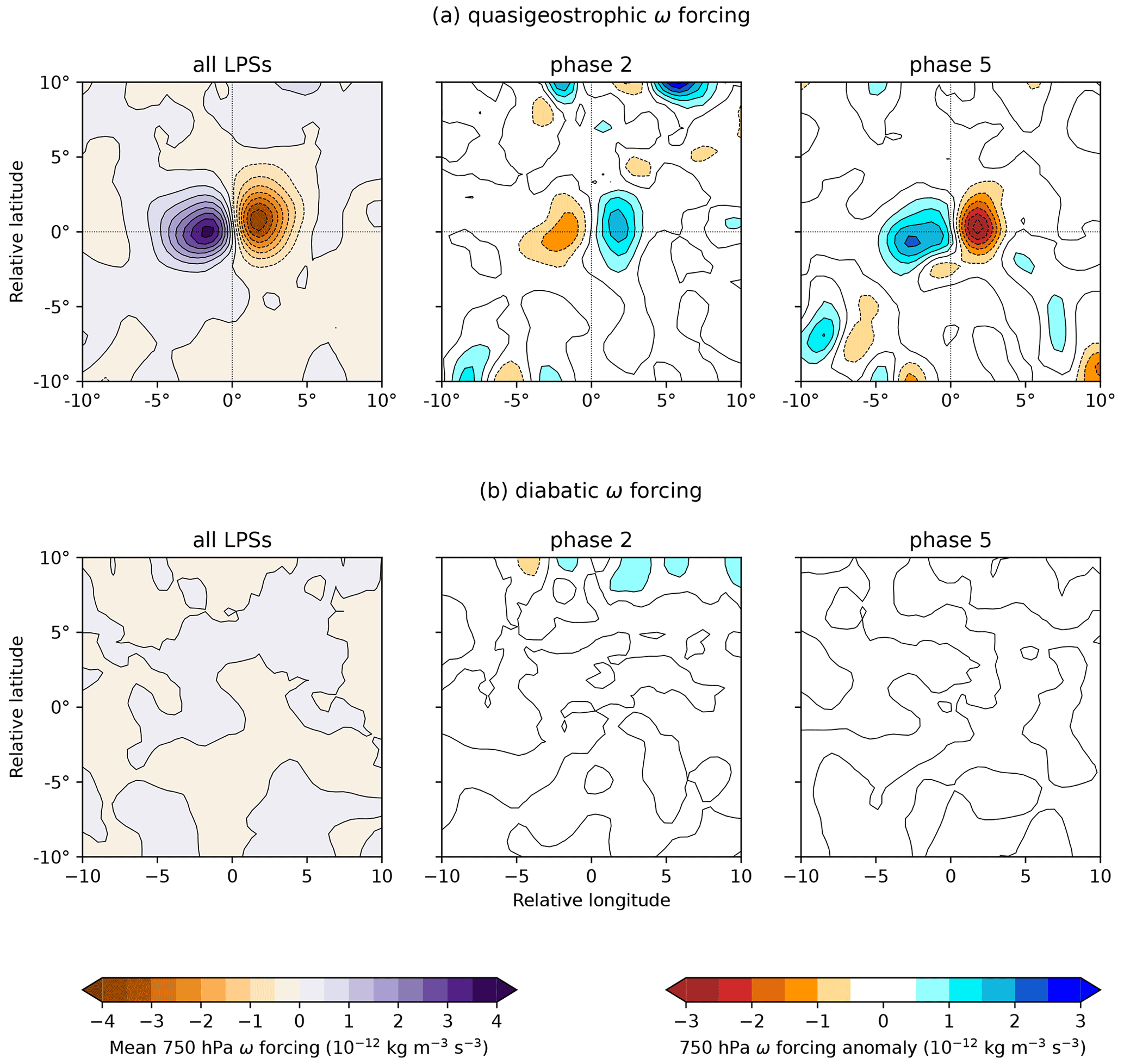 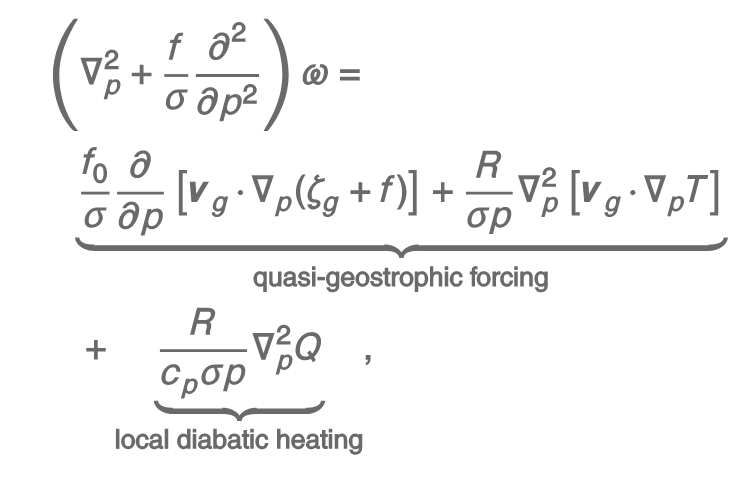 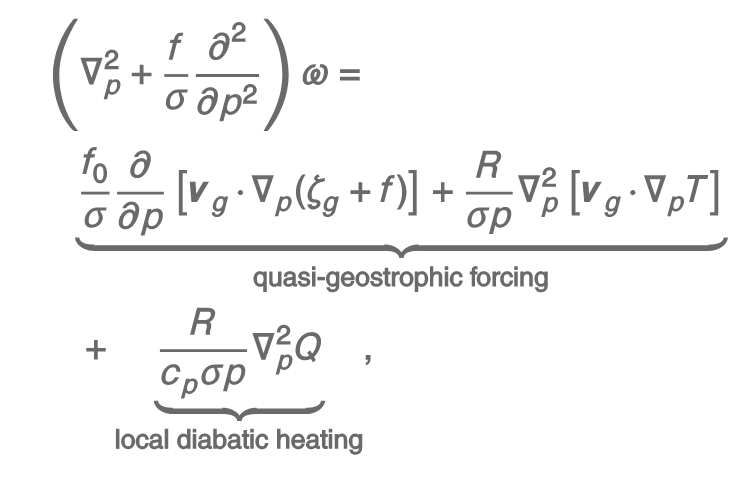 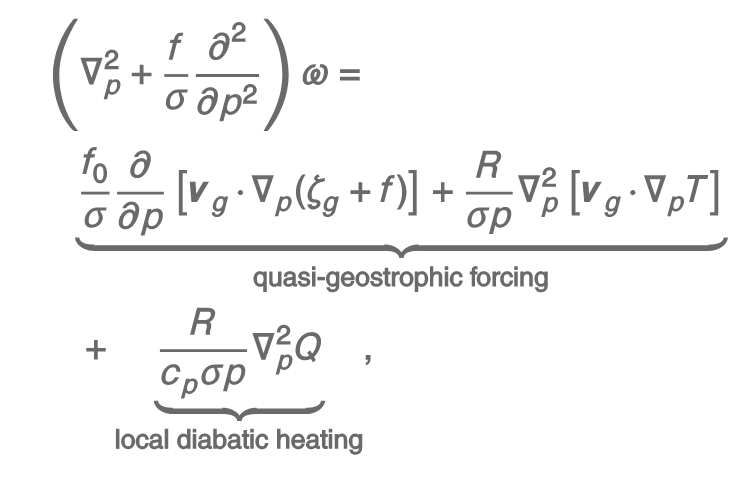 Anomalous latent heating has negligible effect on dynamics
Title
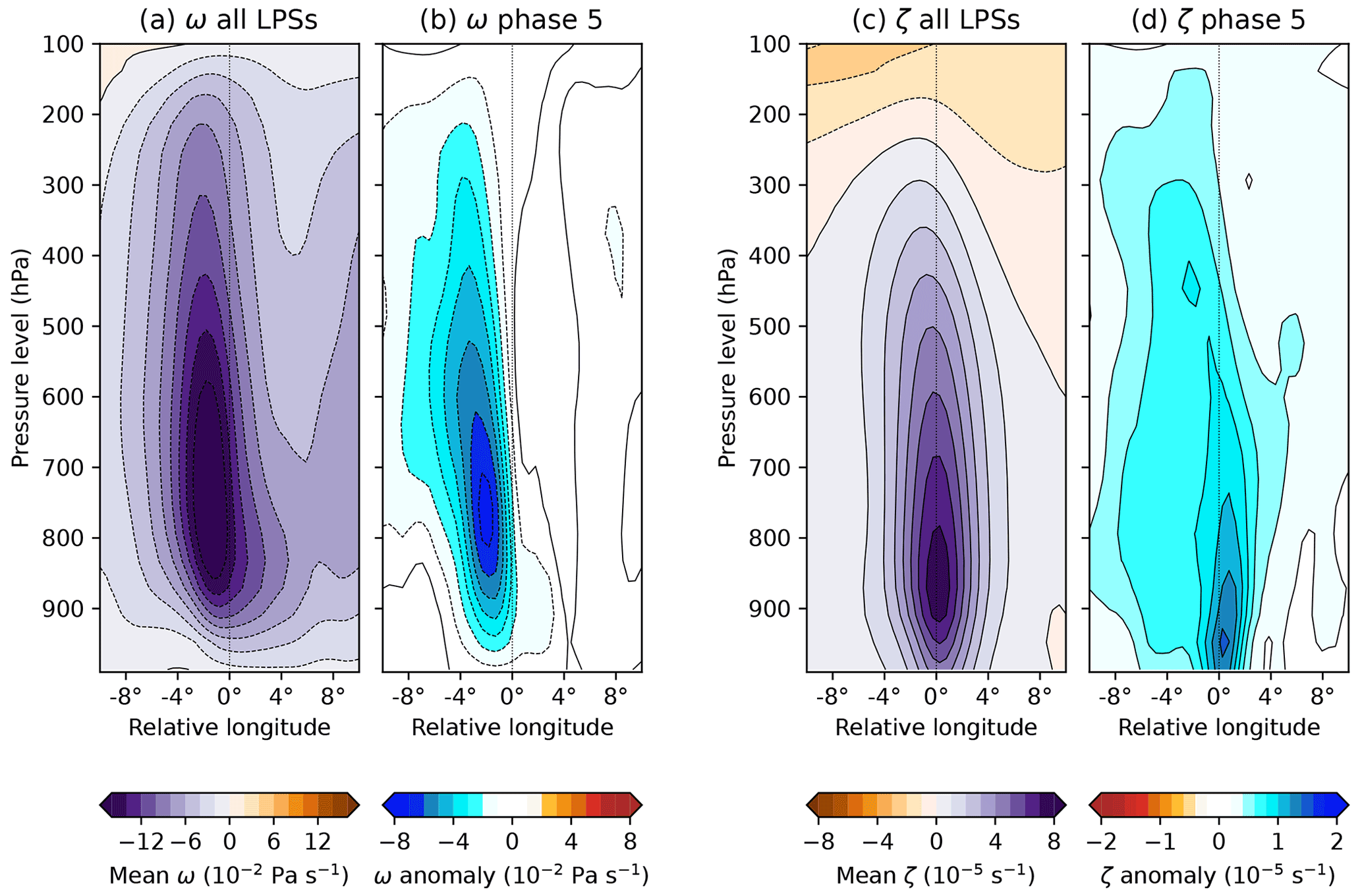 Changes in omega largely follow the mean

Supported by earlier “linear” QG theory

But changes in vorticity do not follow the mean → linear theory is incomplete
The trick: separating linear and nonlinear
Sample BSISO climatology to compute linear addition term

Residual term strong but largely confined to boundary layer

Increased moist barotropic instability?

Increased frictional convergence?
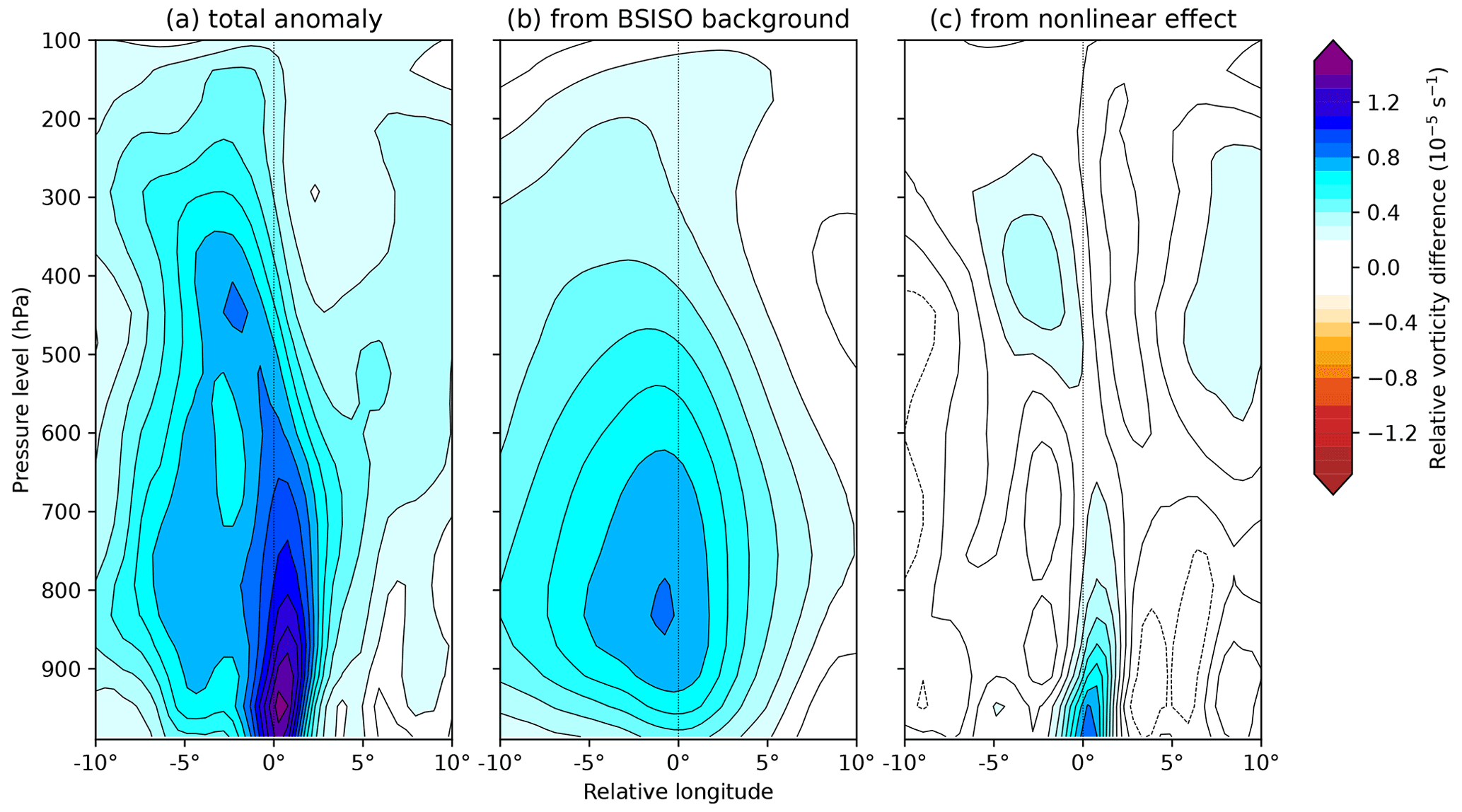 The nonlinear interaction
BSISO supplies only weak anomalous uplift

Rest comes from nonlinear interaction

Anomalous winds show LPS is extracting energy from anomalous barotropic instability
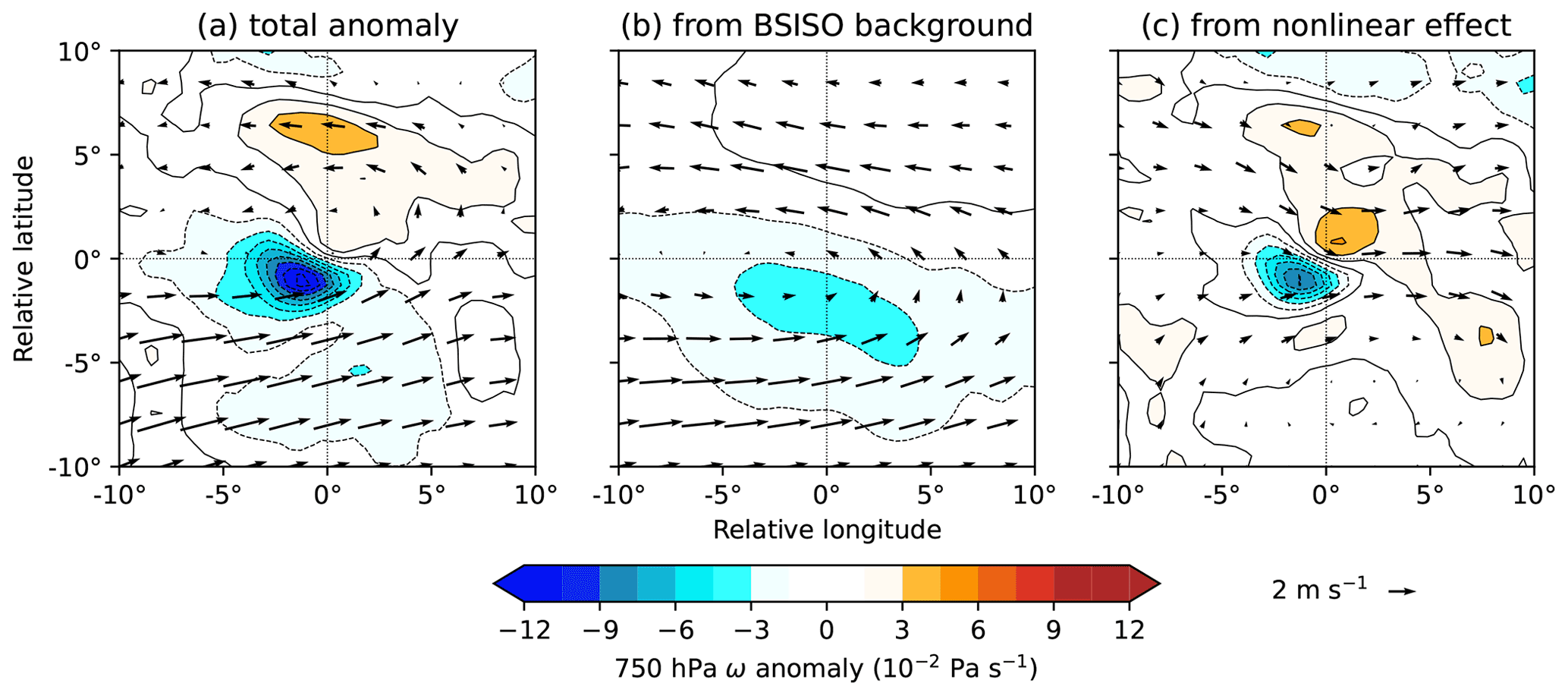 The nonlinear interaction
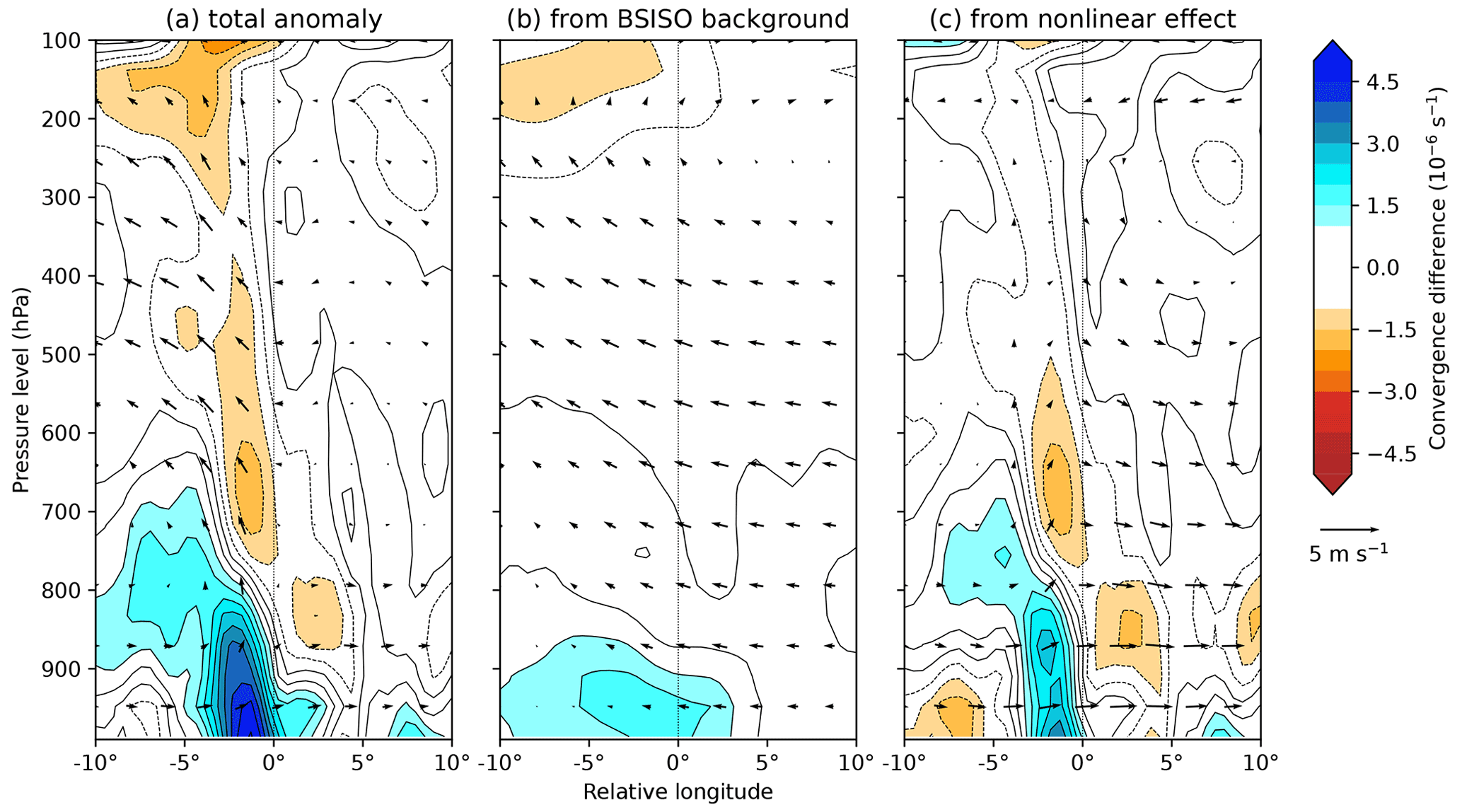 Barotropic instability cannot explain the PBL maximum since it scales with mean vorticity

But frictional convergence can…

So both processes important
barotropic instability
frictional convergence
Wrapping it all together
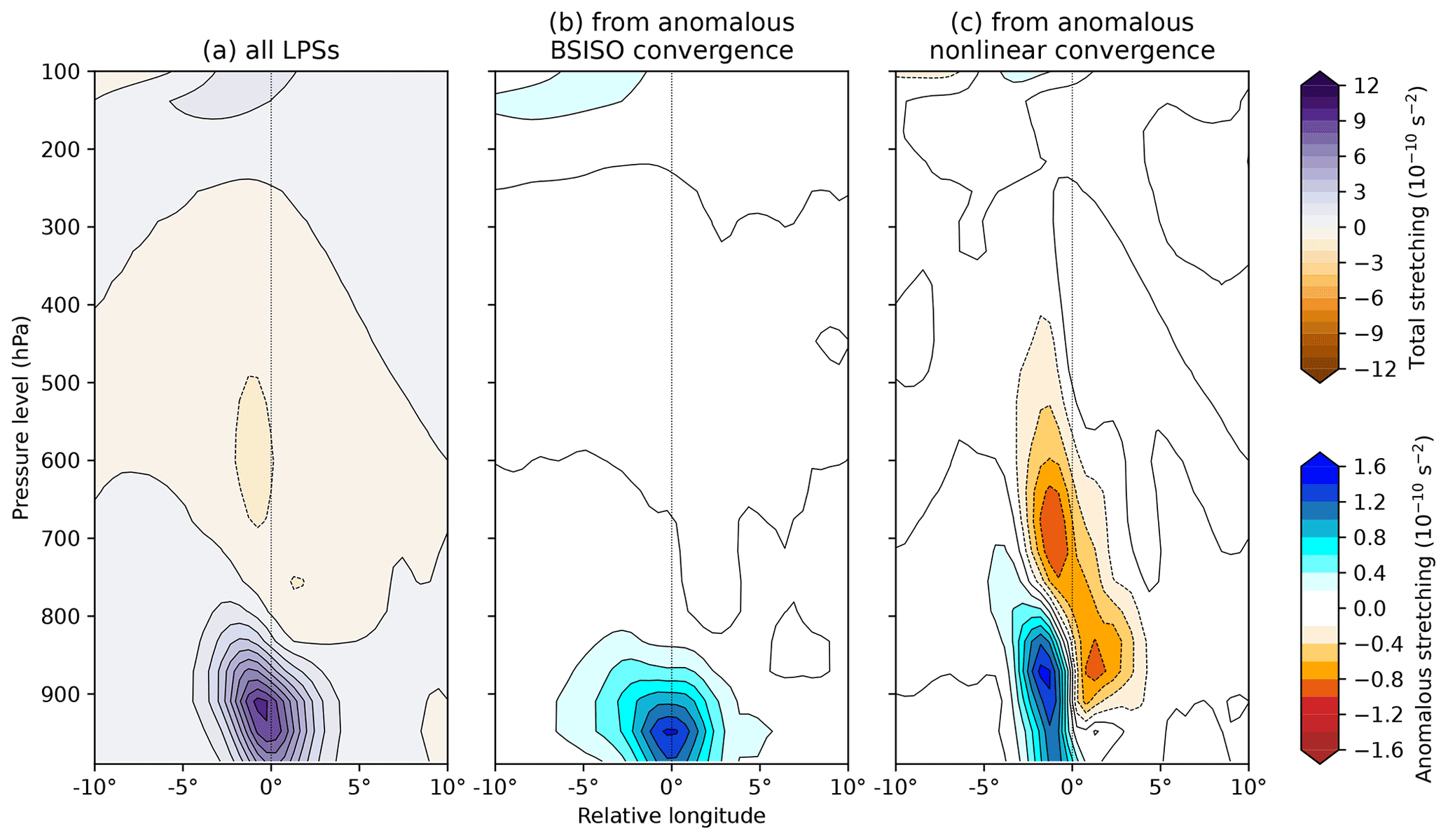 Vortex stretching from BSISO alone intensifies the LPS

Vortex stretching from the nonlinear term makes it propagate faster
Conclusions
BSISO significantly affects LPS genesis, propagation, intensity, and precipitation

LPSs over north/central India produce 50% more rain and travel 20% more quickly in phase 5

Phase 2 roughly equal and opposite

Changes driven by underlying dynamics of BSISO, rather than anomalous moisture

But effect of BSISO not linear! In modifying LPS, nonlinear effects from barotropic instability and frictional convergence come into play

Ultimately, linear BSISO contribution affects LPS intensity, nonlinear contributions affect LPS speed